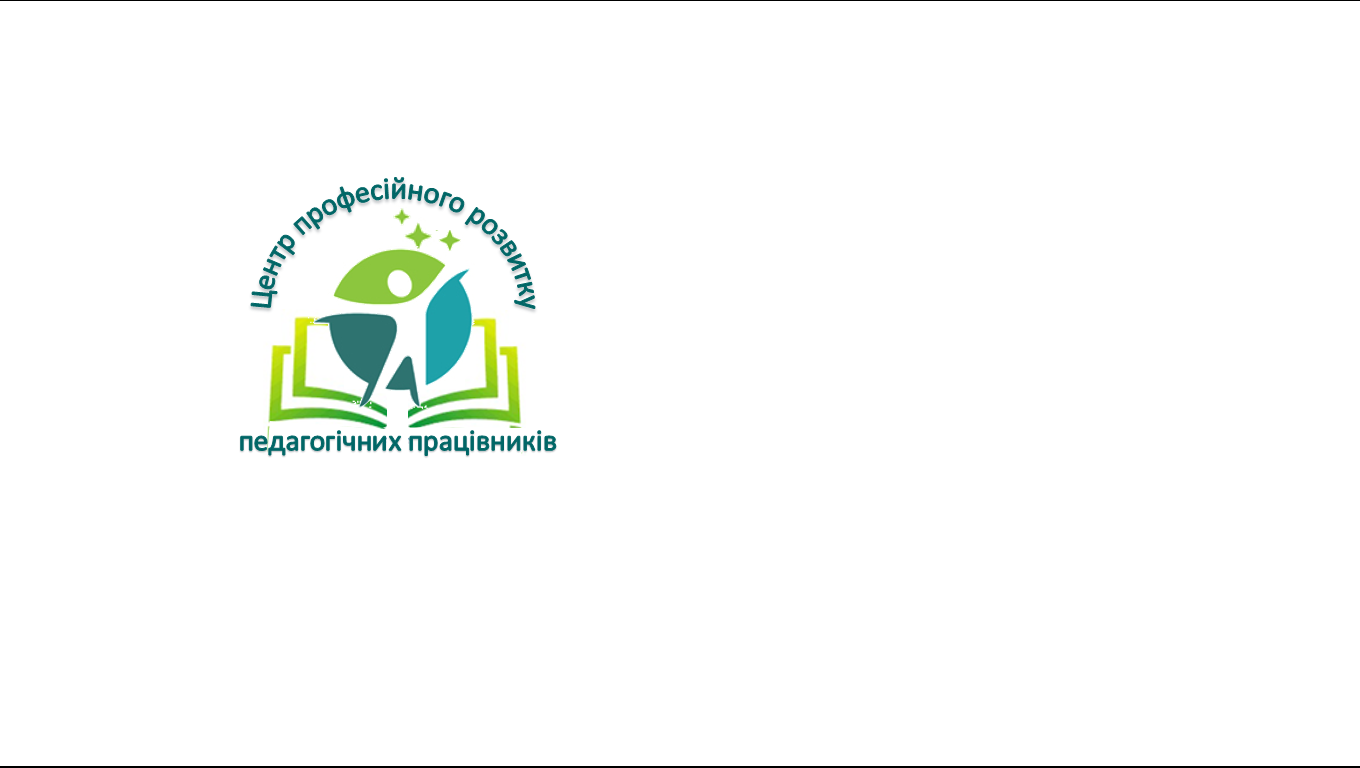 # злюбов’ю до педагогів ЗДО
Анонс 
досвіду роботи м.Бахмут
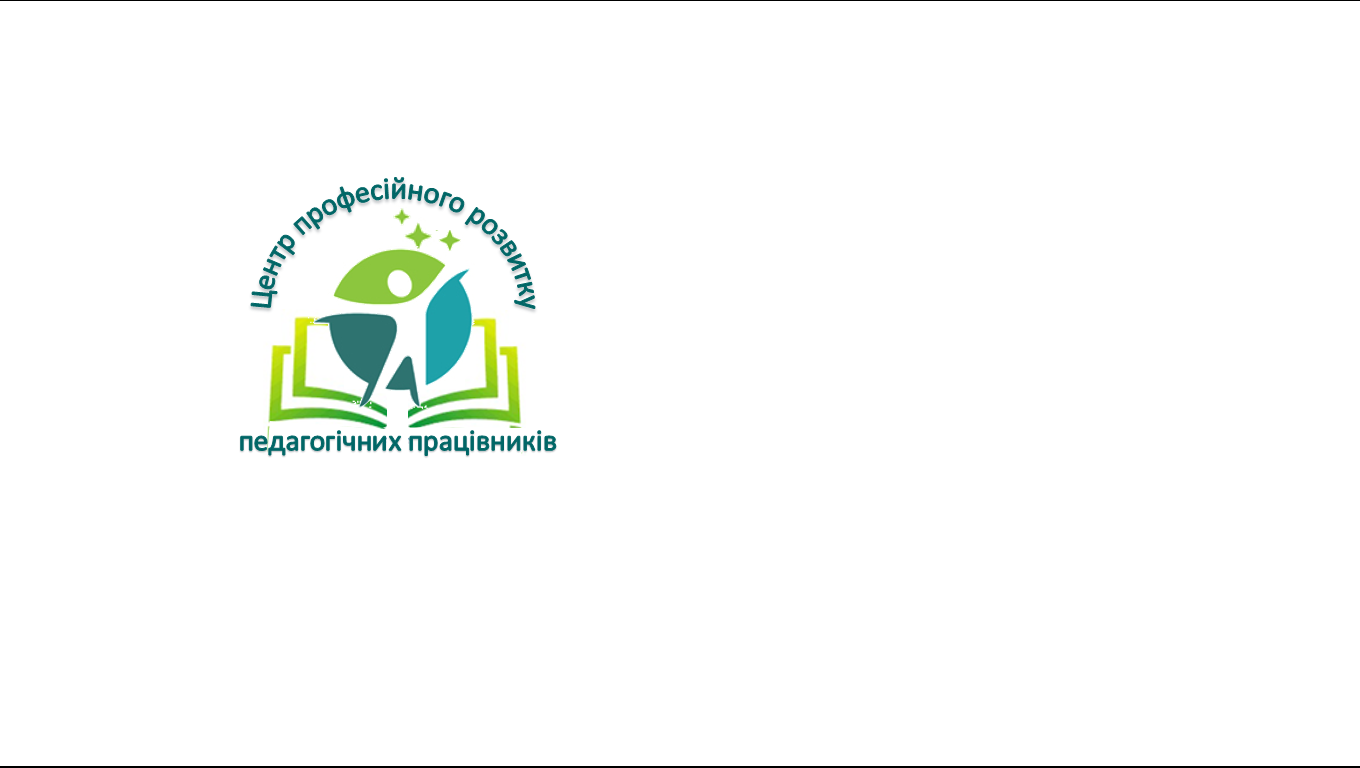 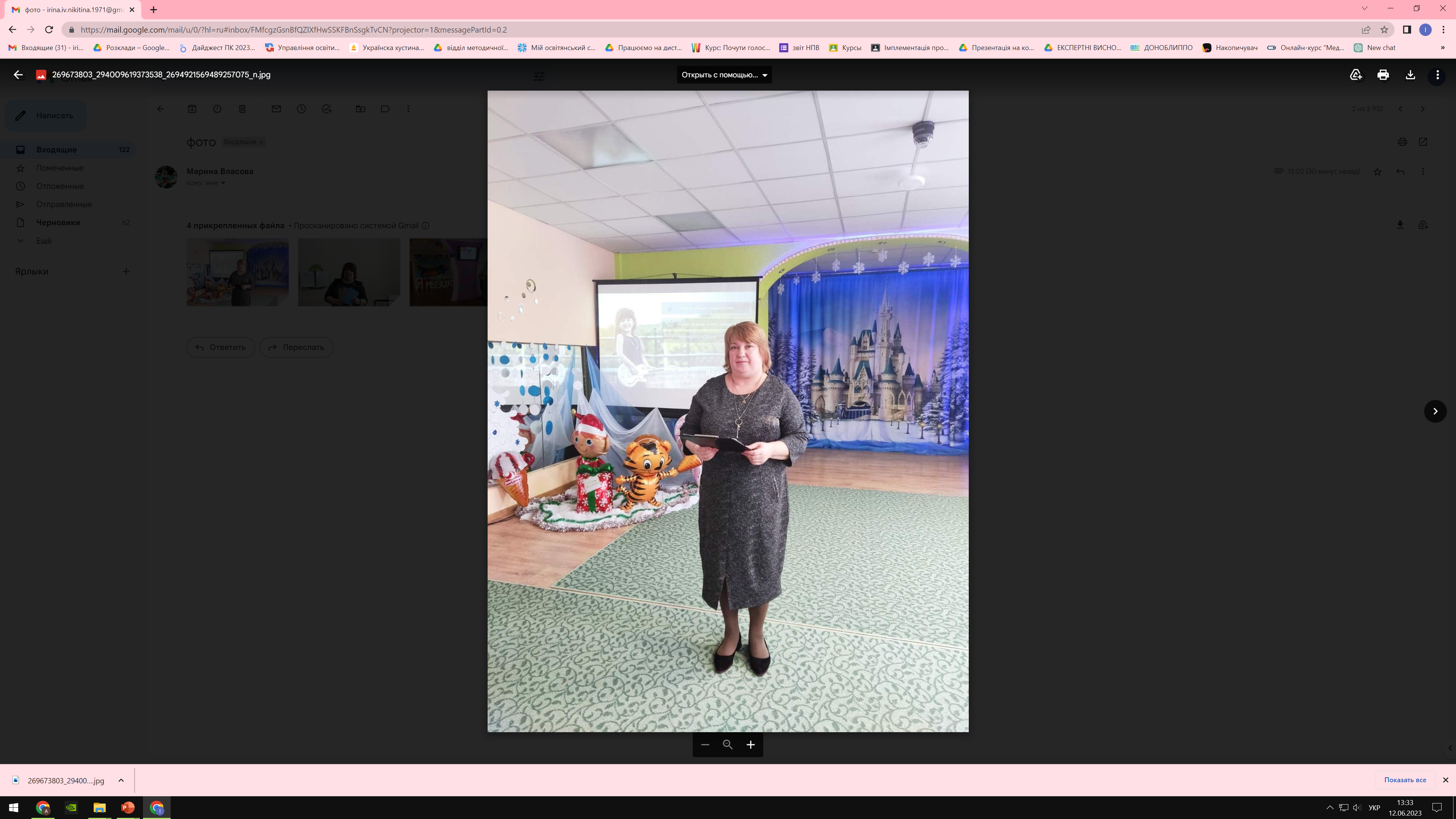 Нікітіна Ірина, консультант центру професійного розвитку КУ «ЦПРПП Бахмутської міської ради»
більше 30 років  для дошкілля
Кредо
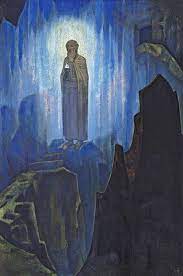 “Бути щасливим – знайти самого себе” 
Григорій Сковорода
Гуру-гури-Дхар
«Шлях вчителя вчителів»
Микола Рерих
Мій ППД
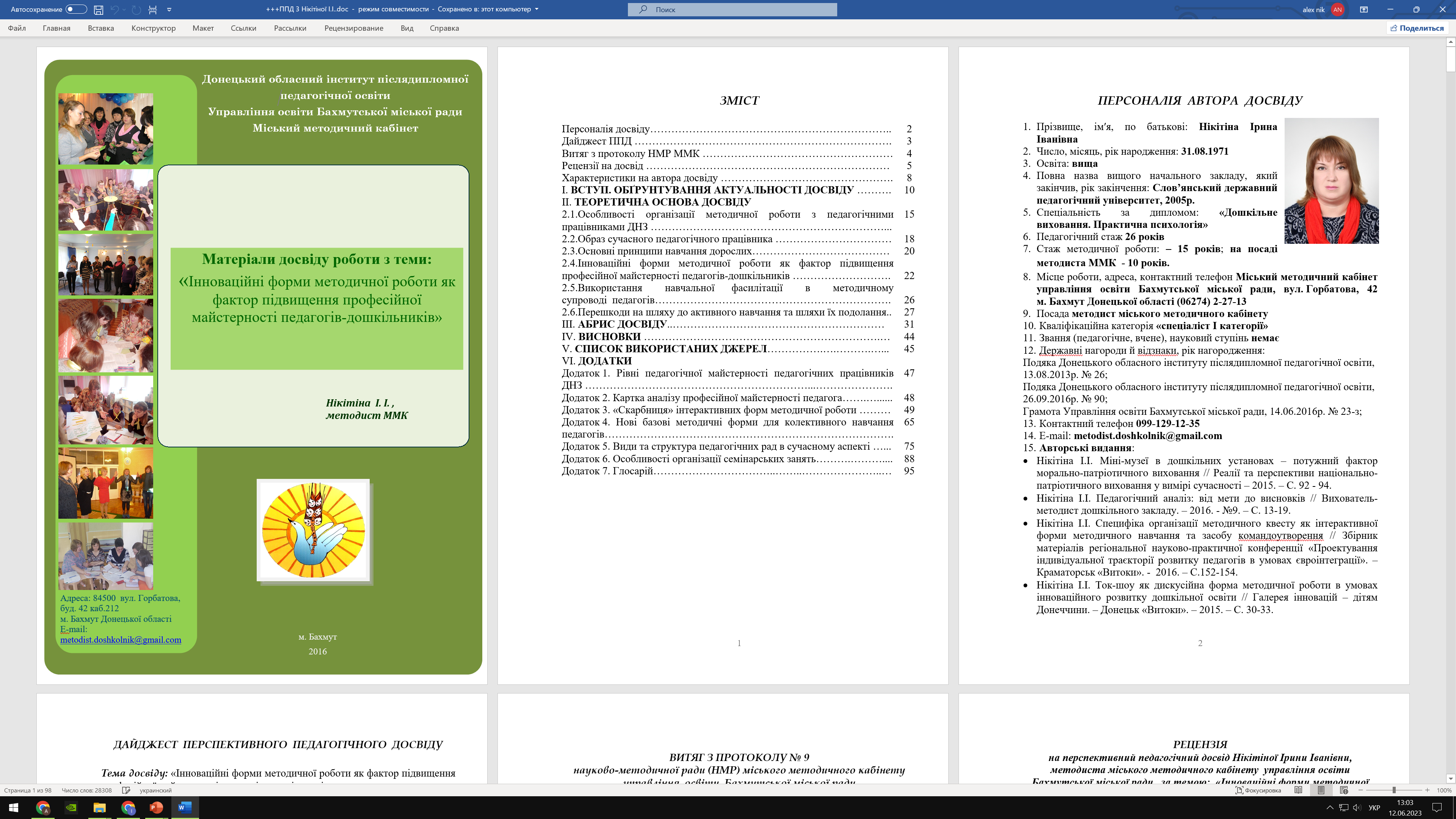 Методички для молодих керівників ЗДО
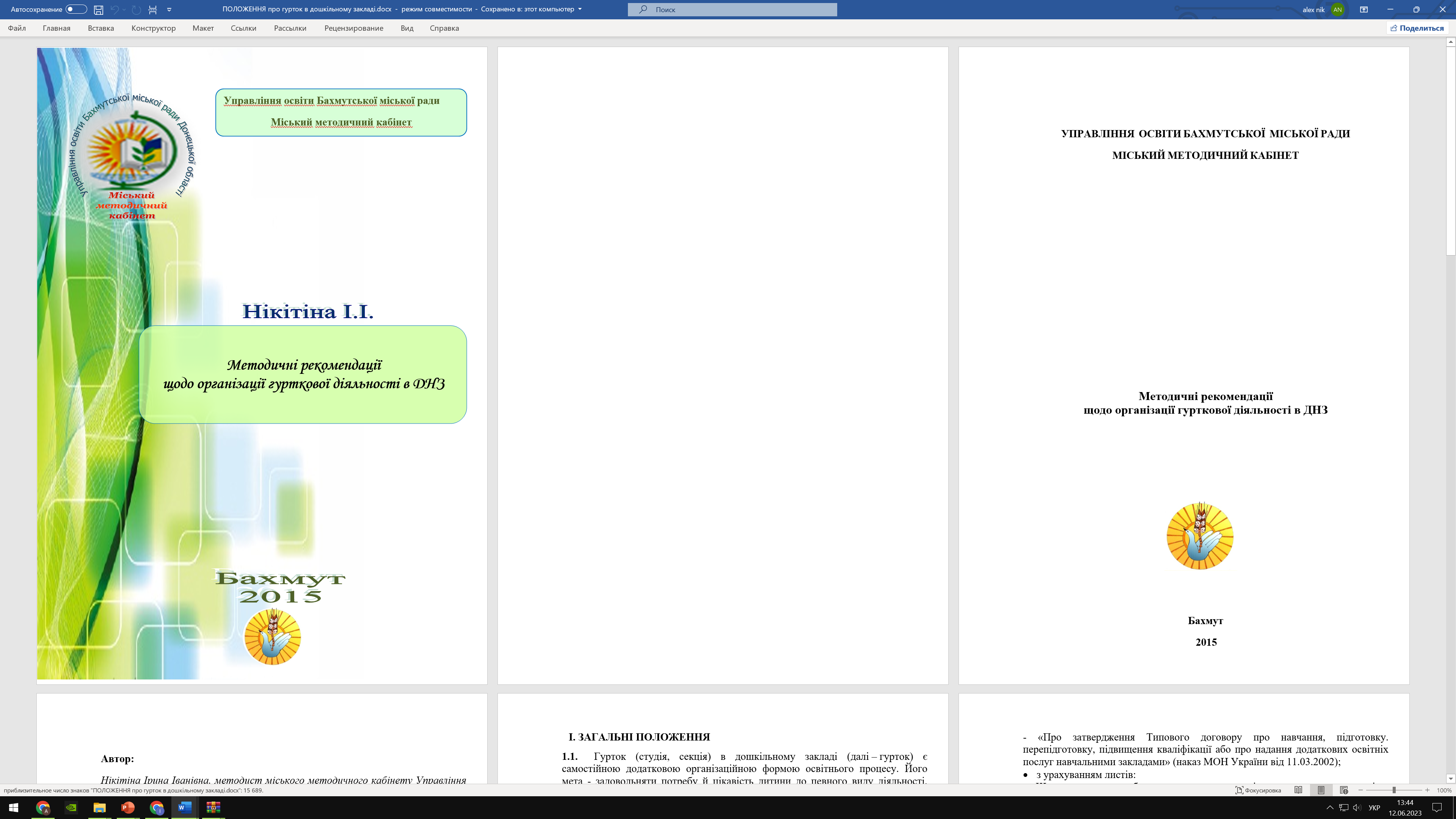 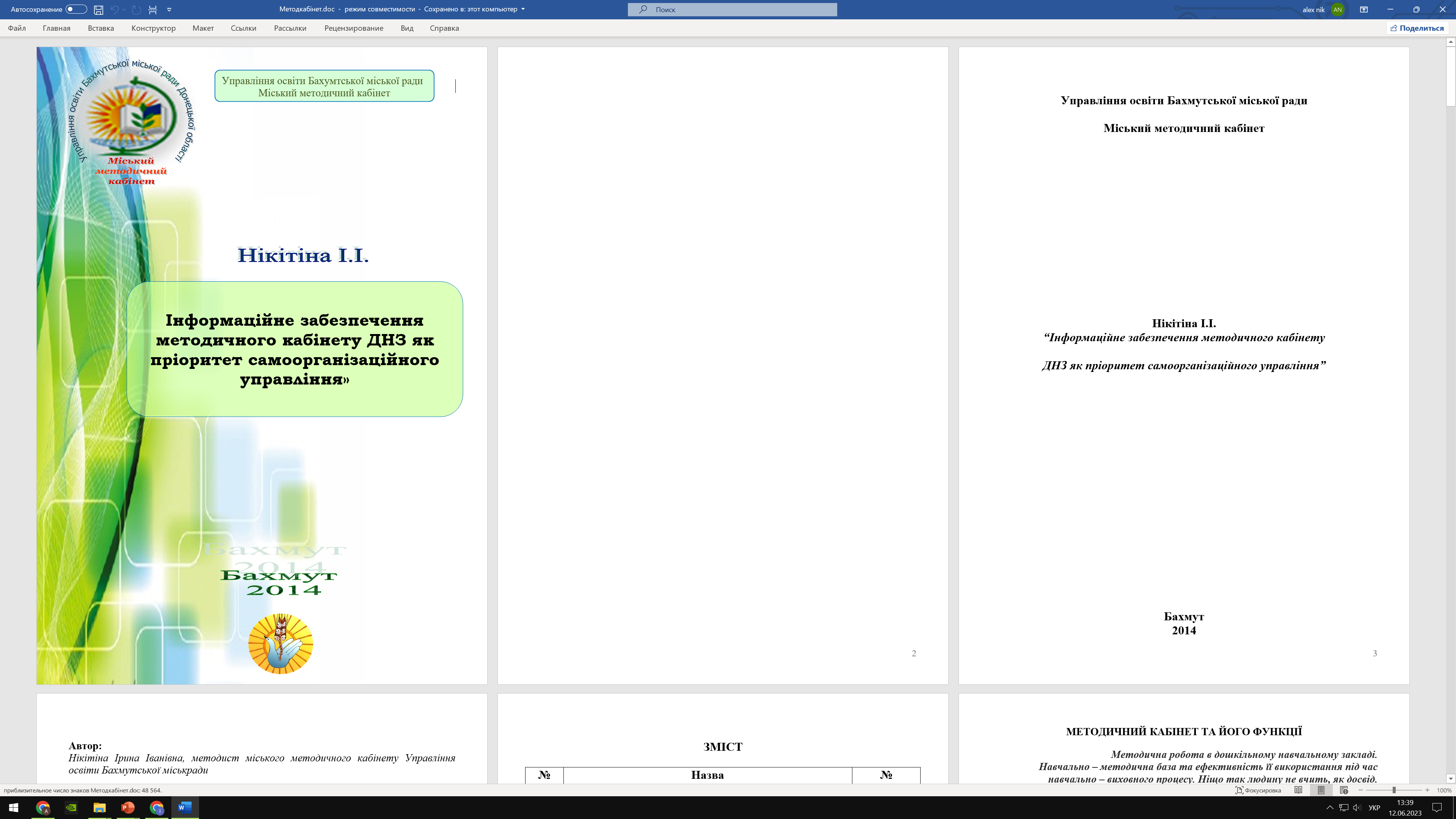 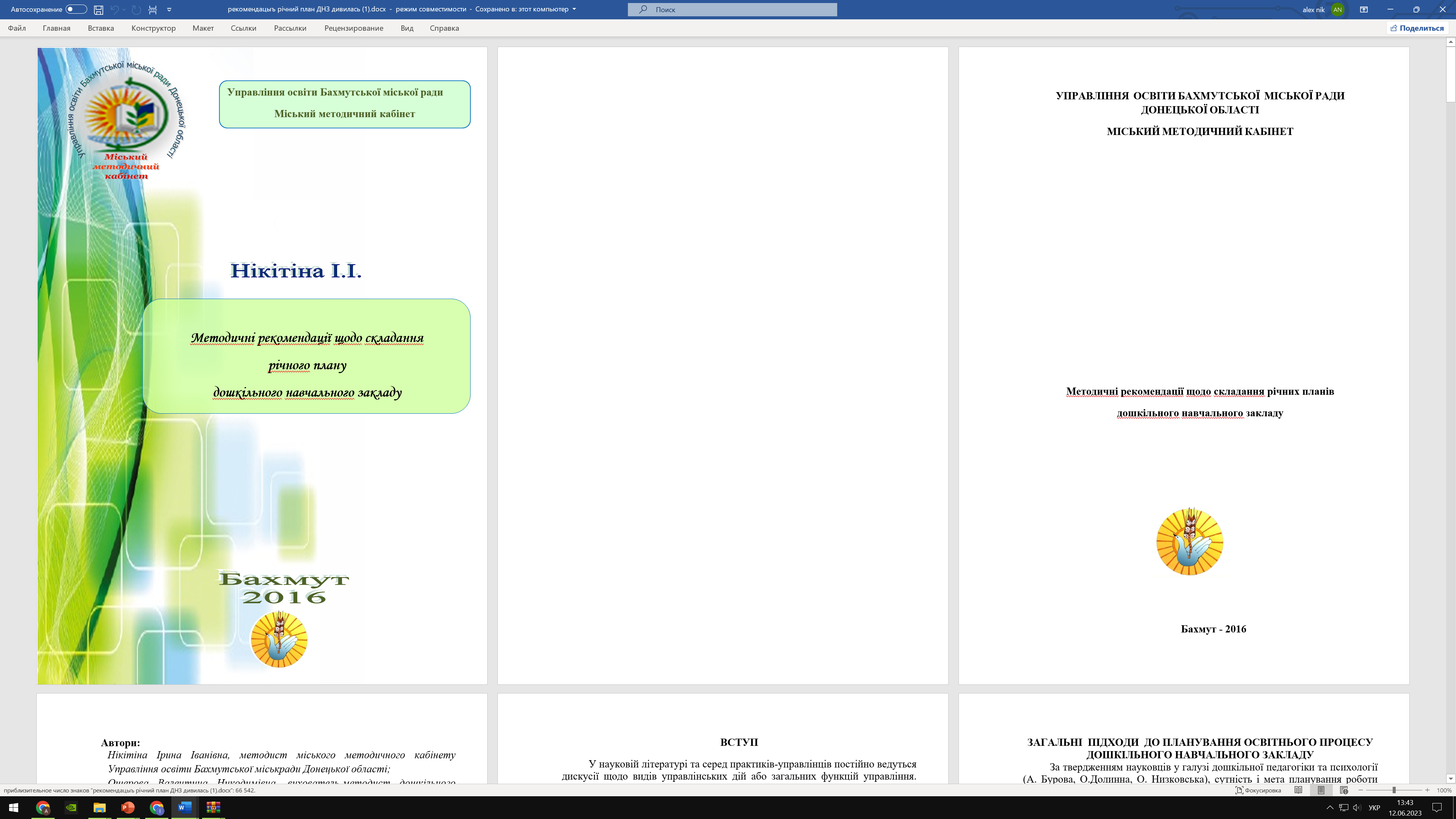 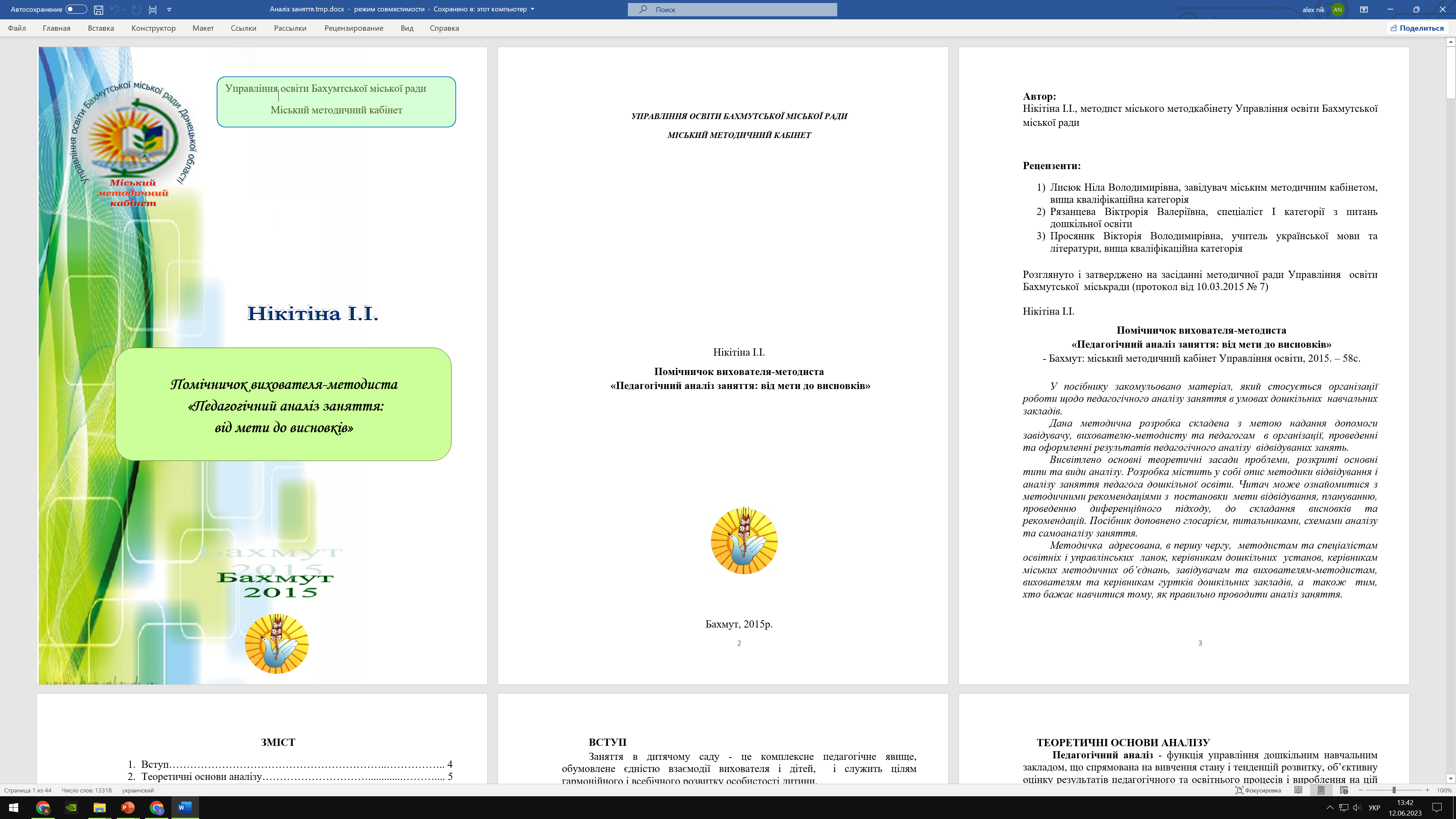 Методички для досвідчених керівників ЗДО
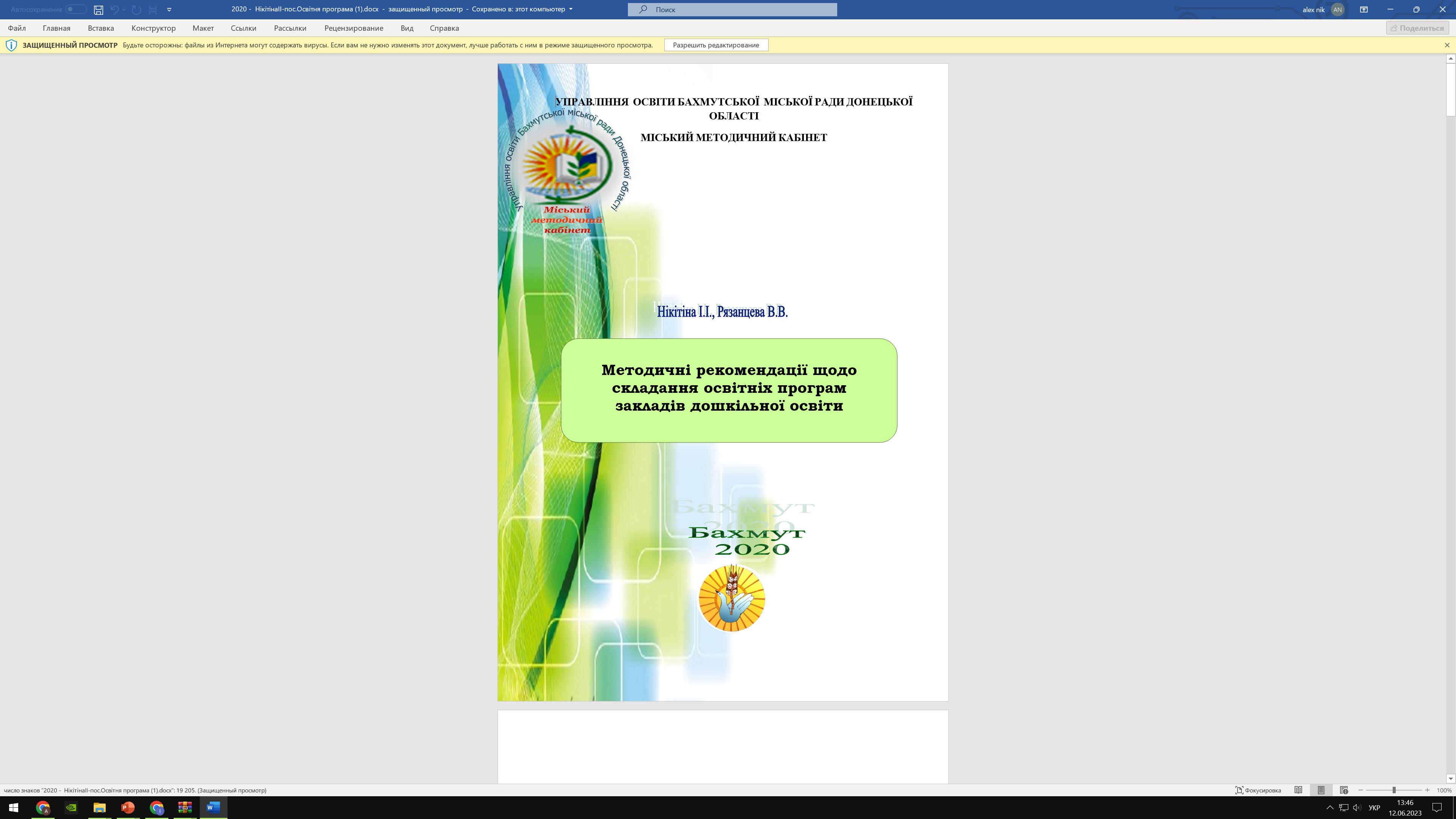 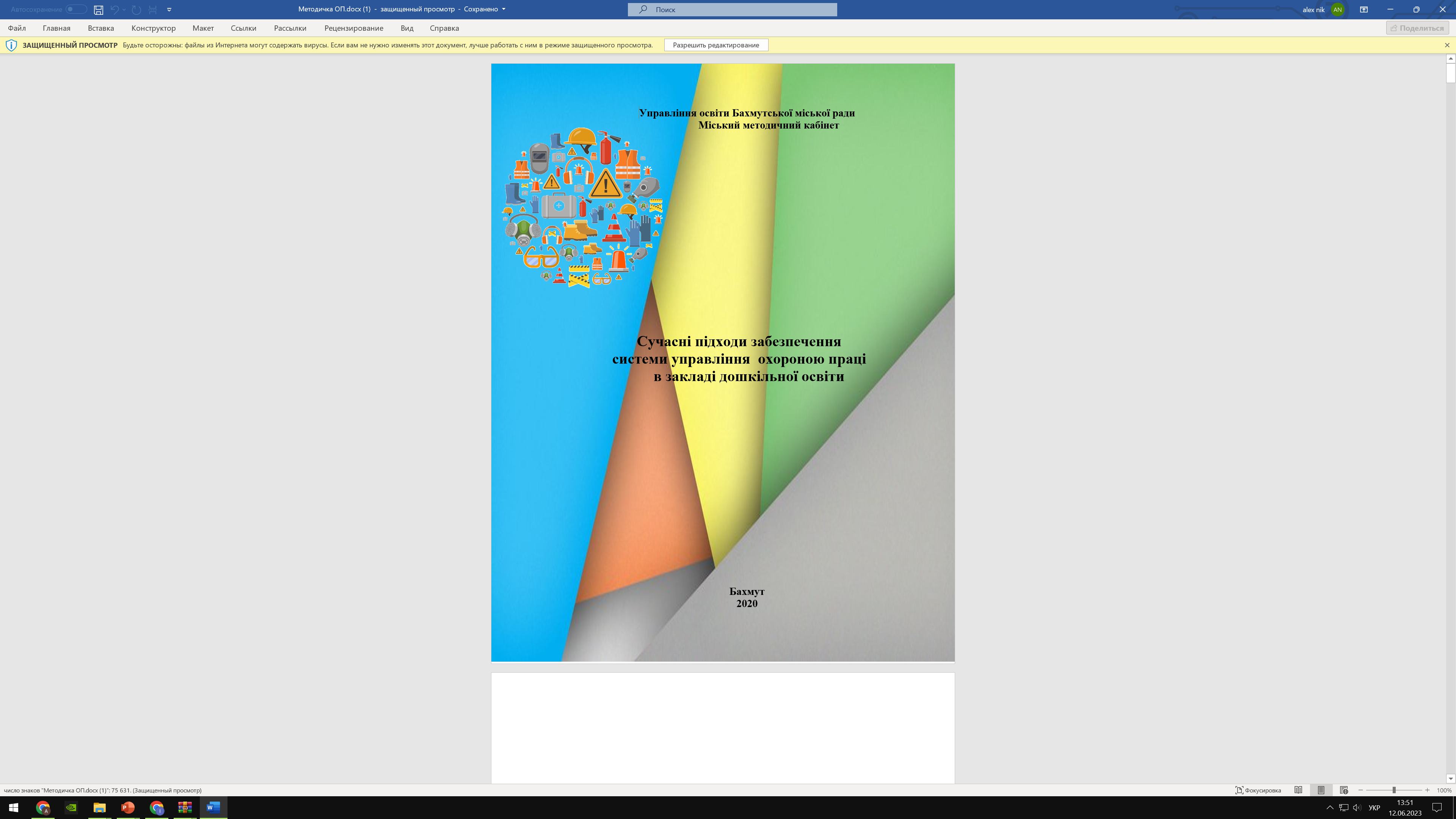 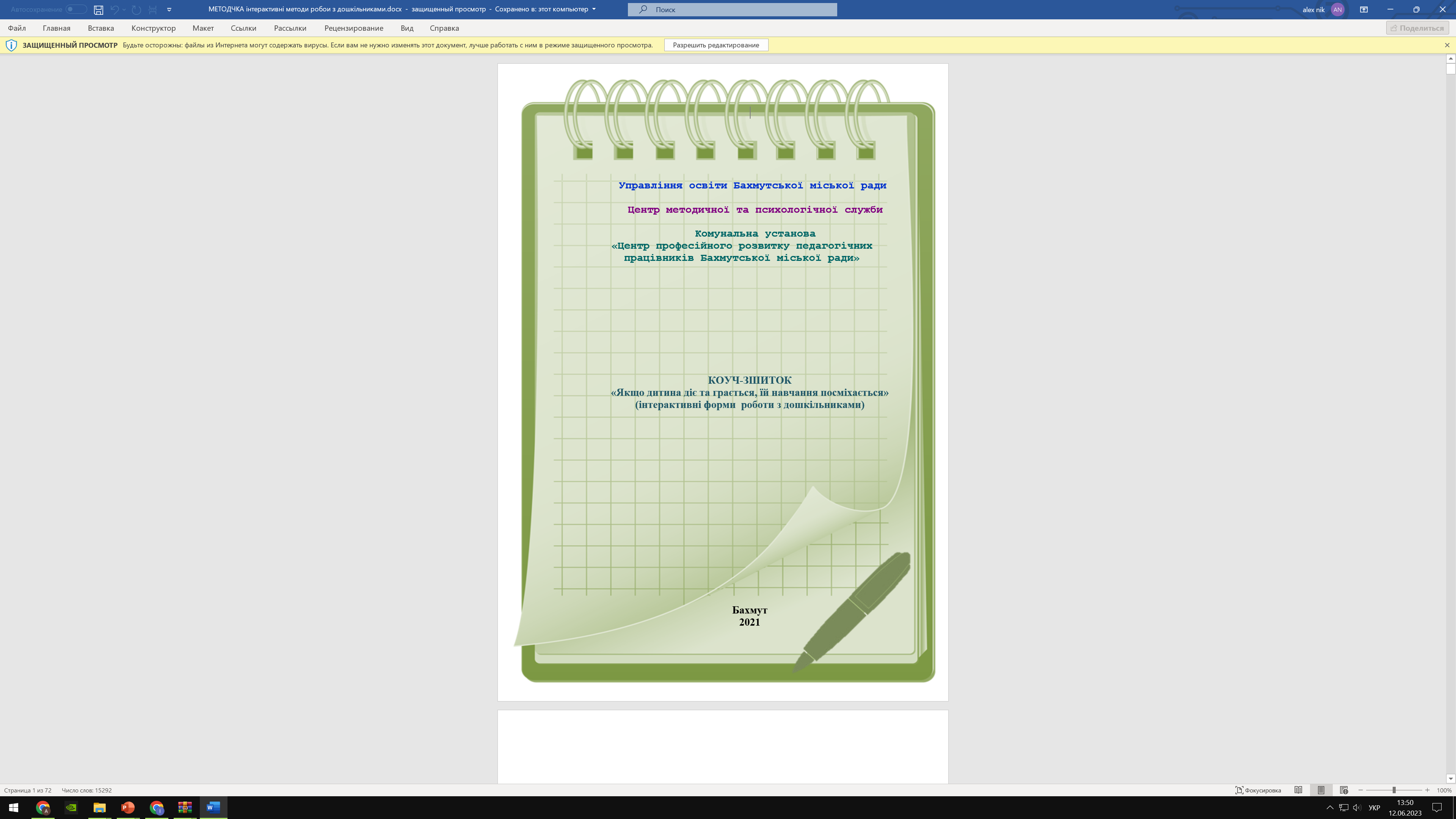 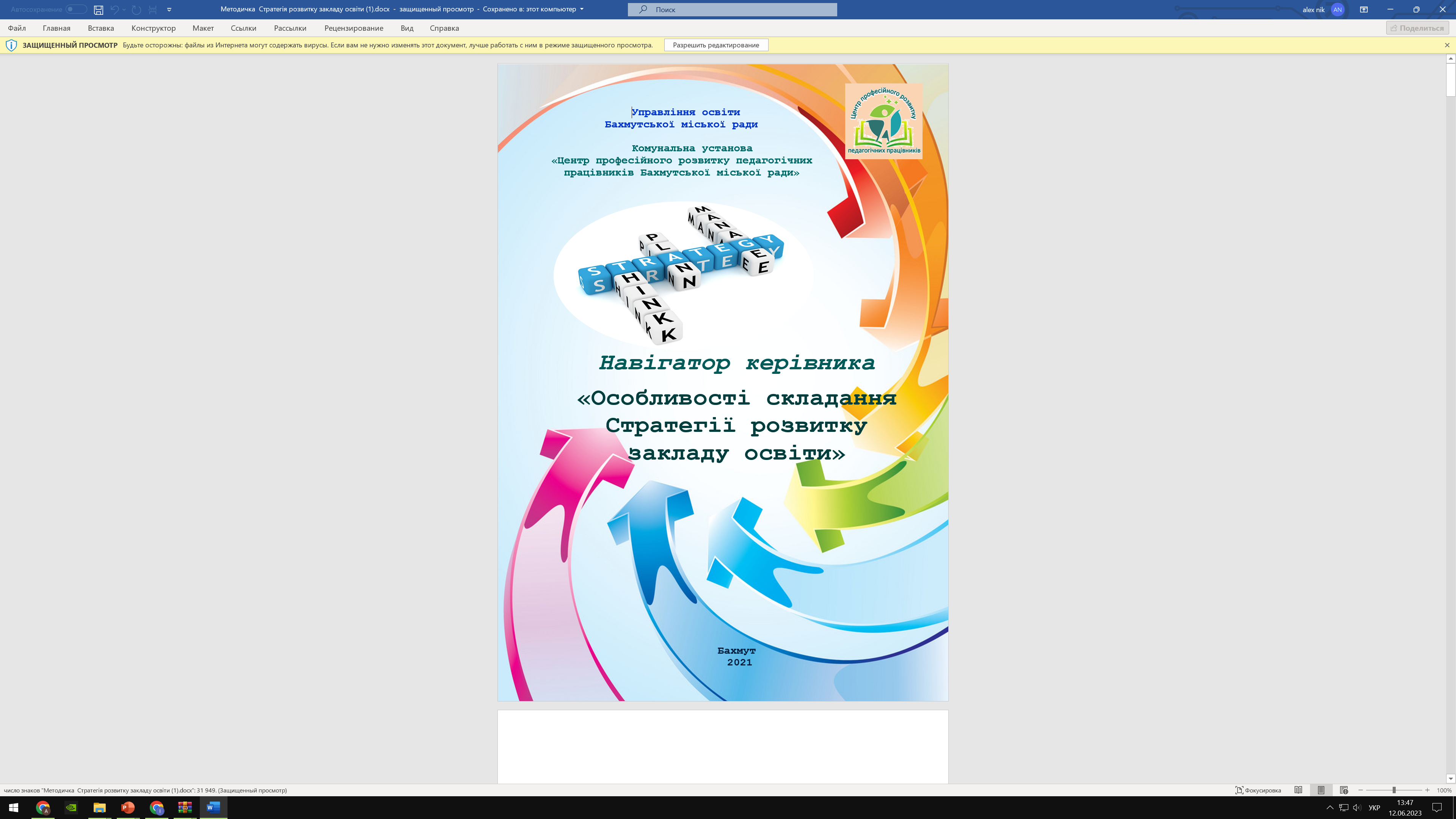 Дисемінація ППД
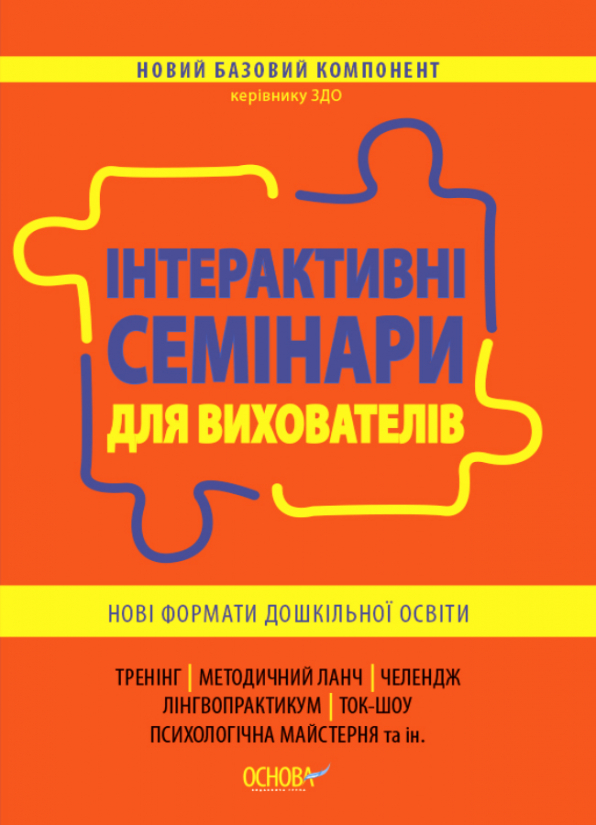 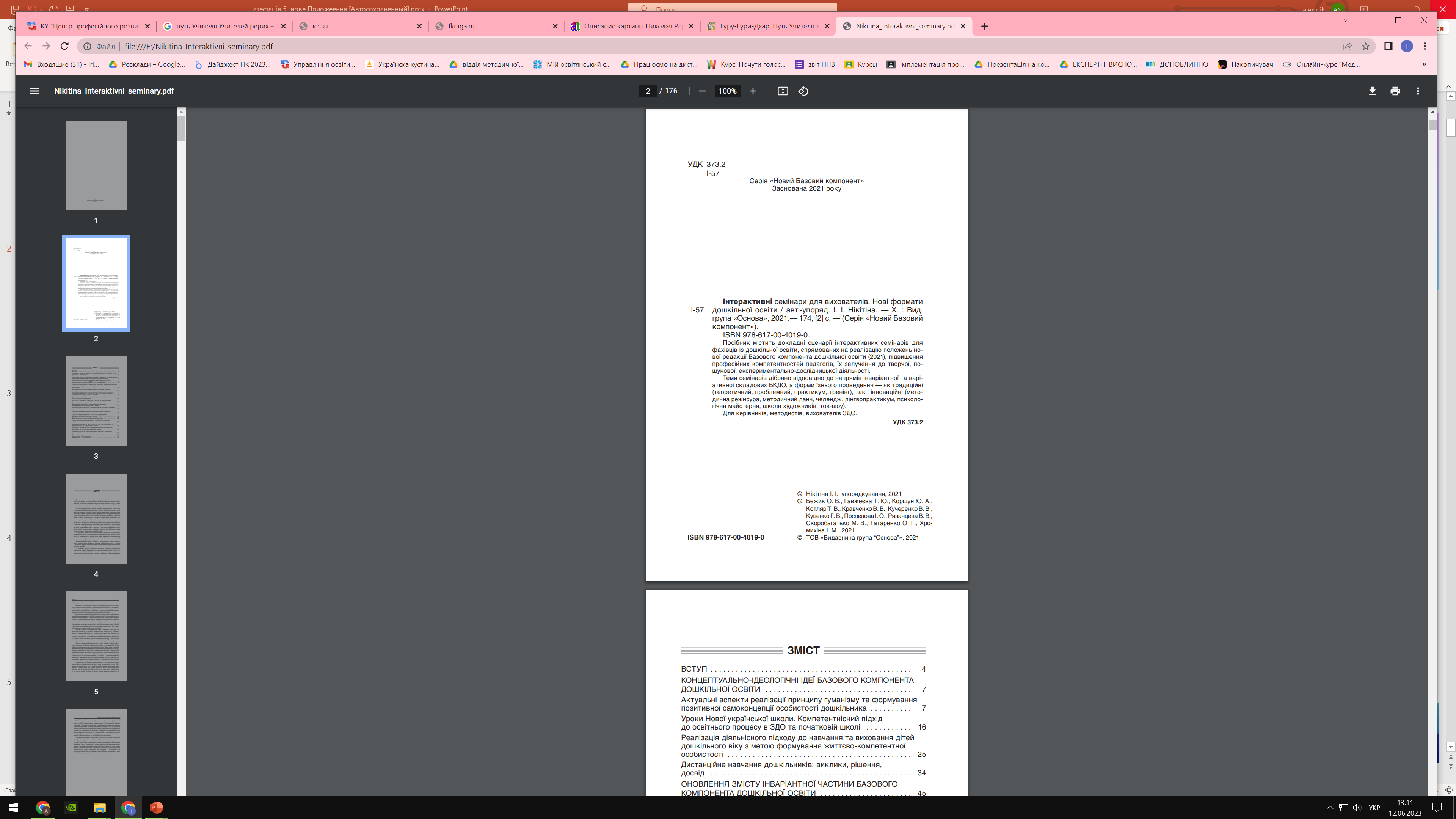 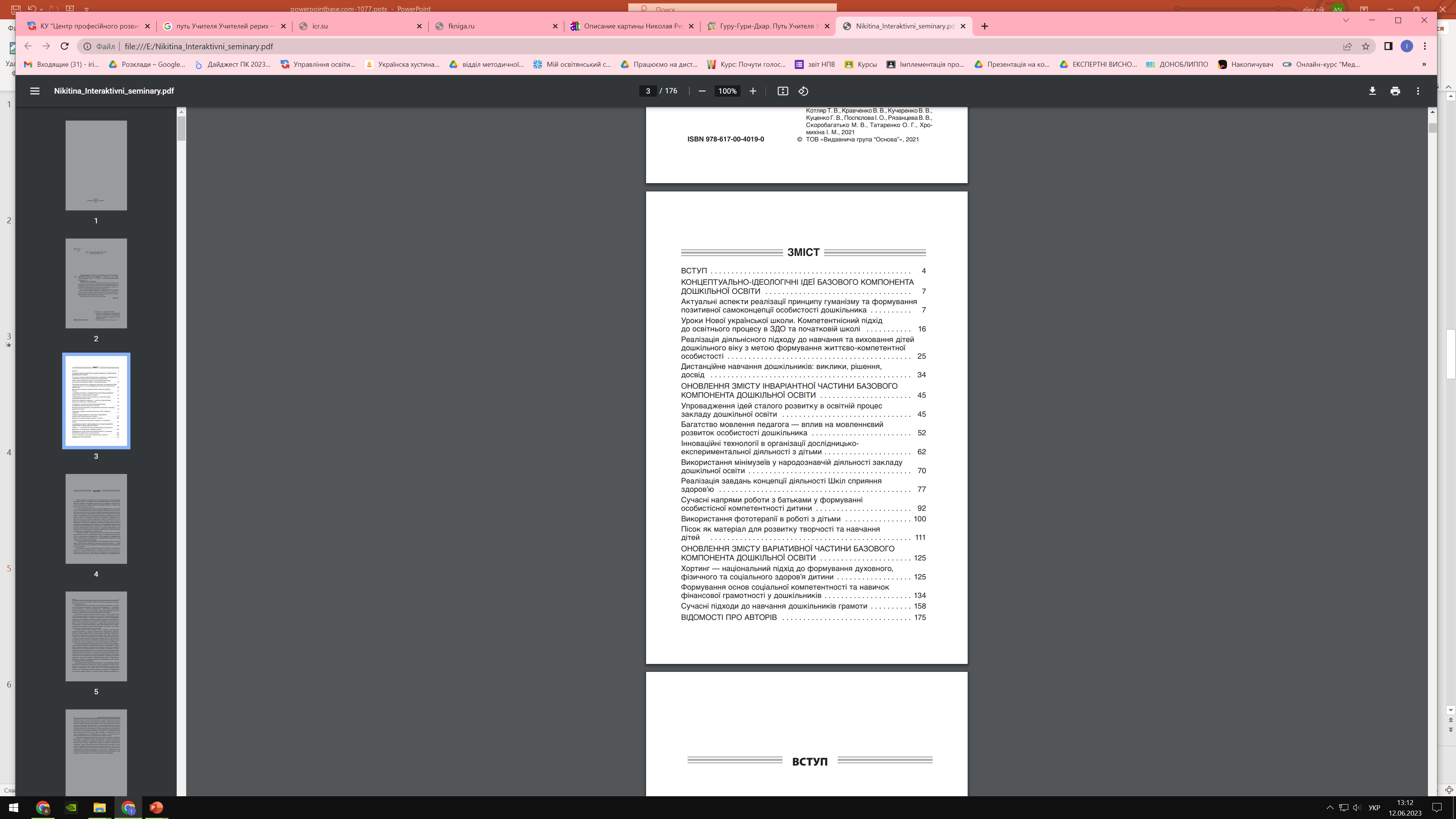 Матріали з досвіду роботи педагогів
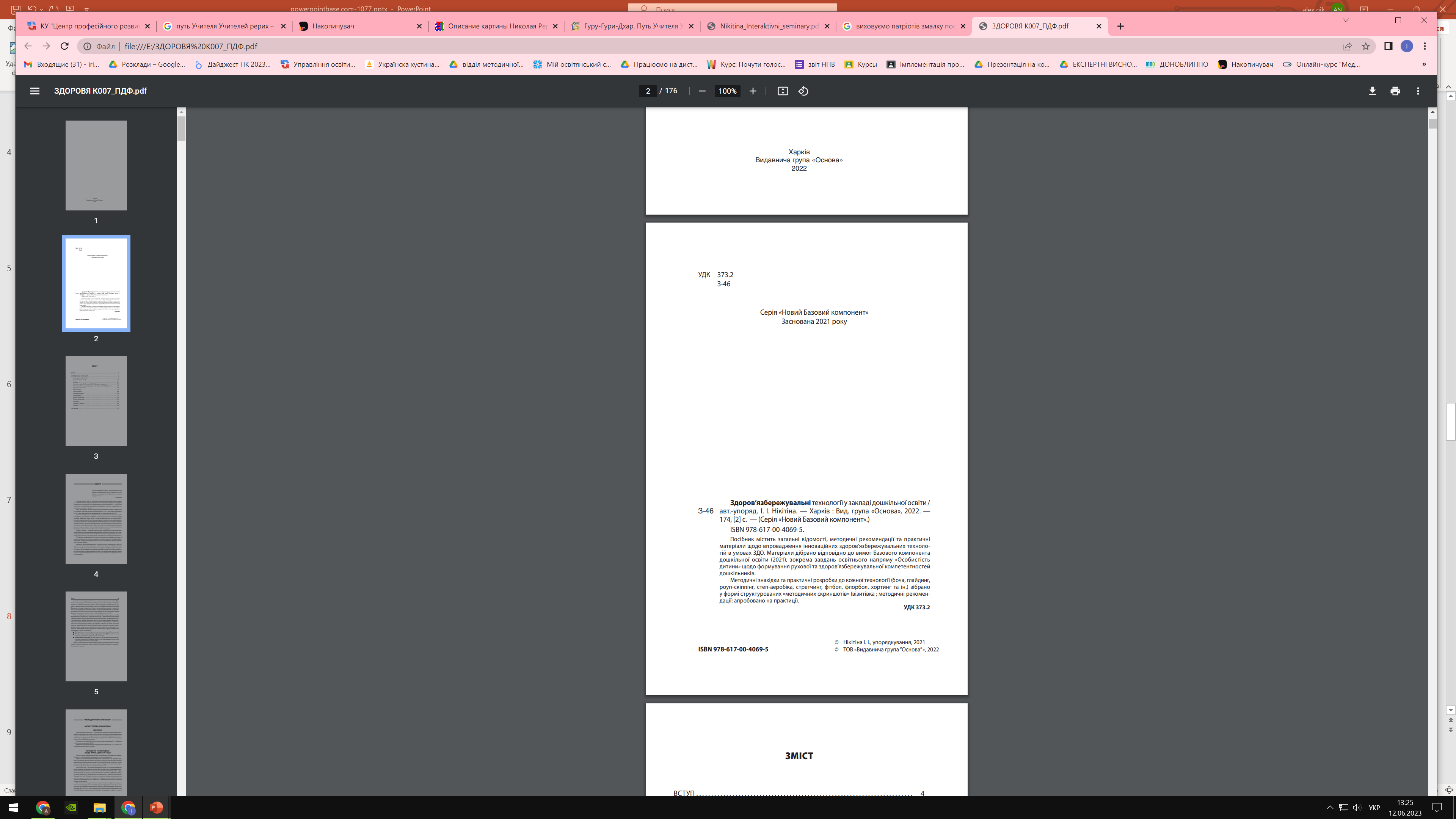 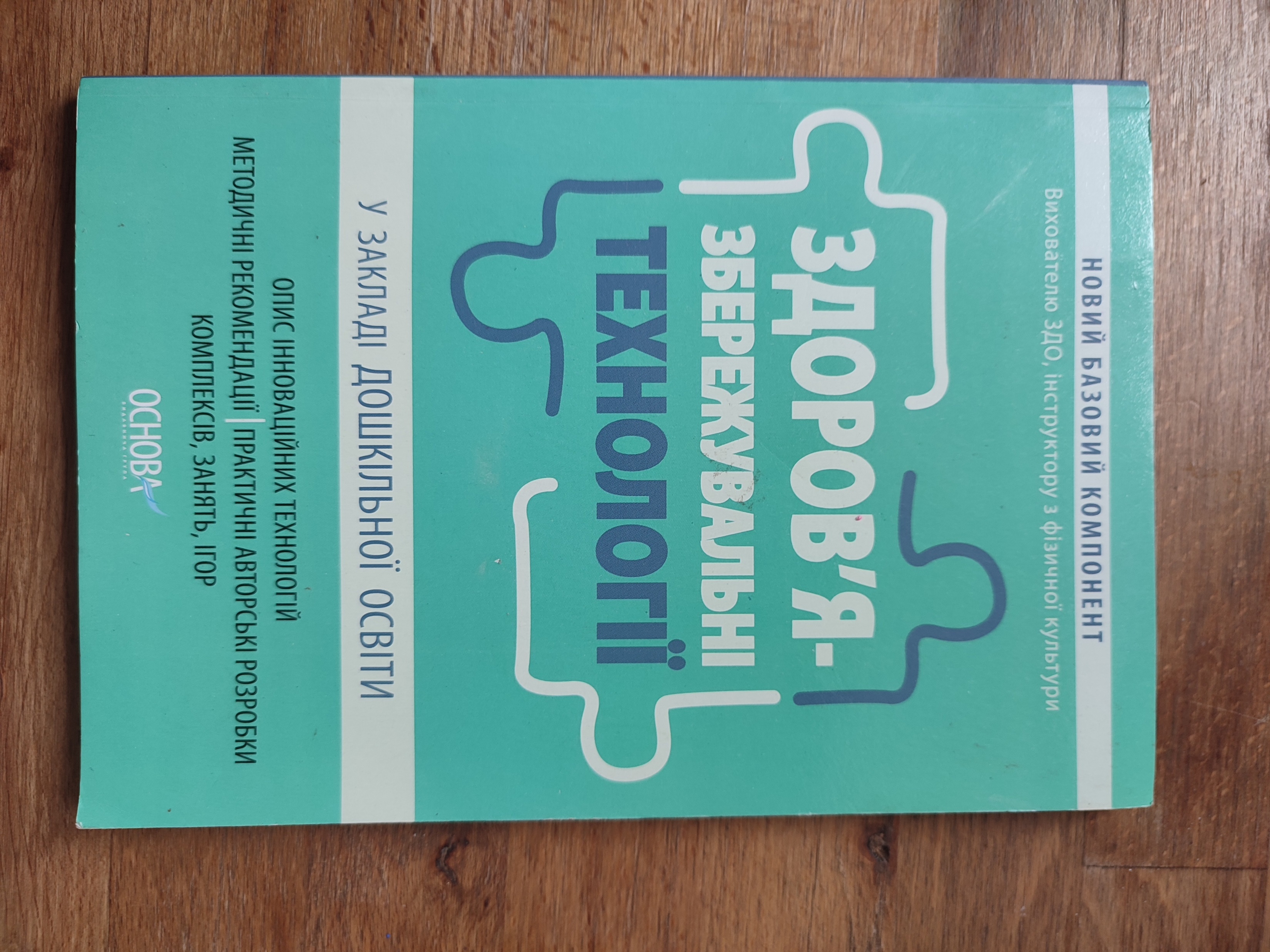 Інтерактивна консультація
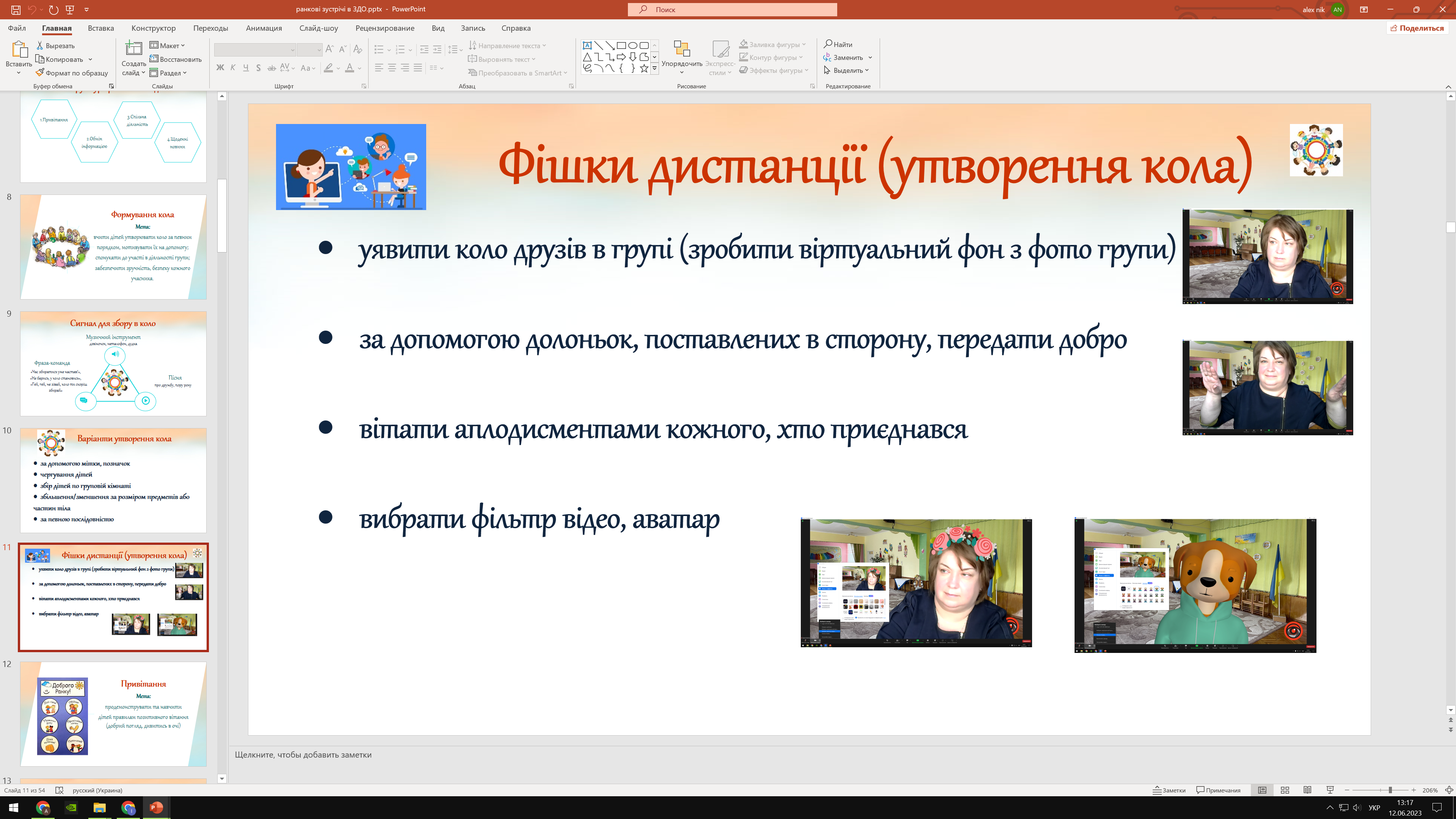 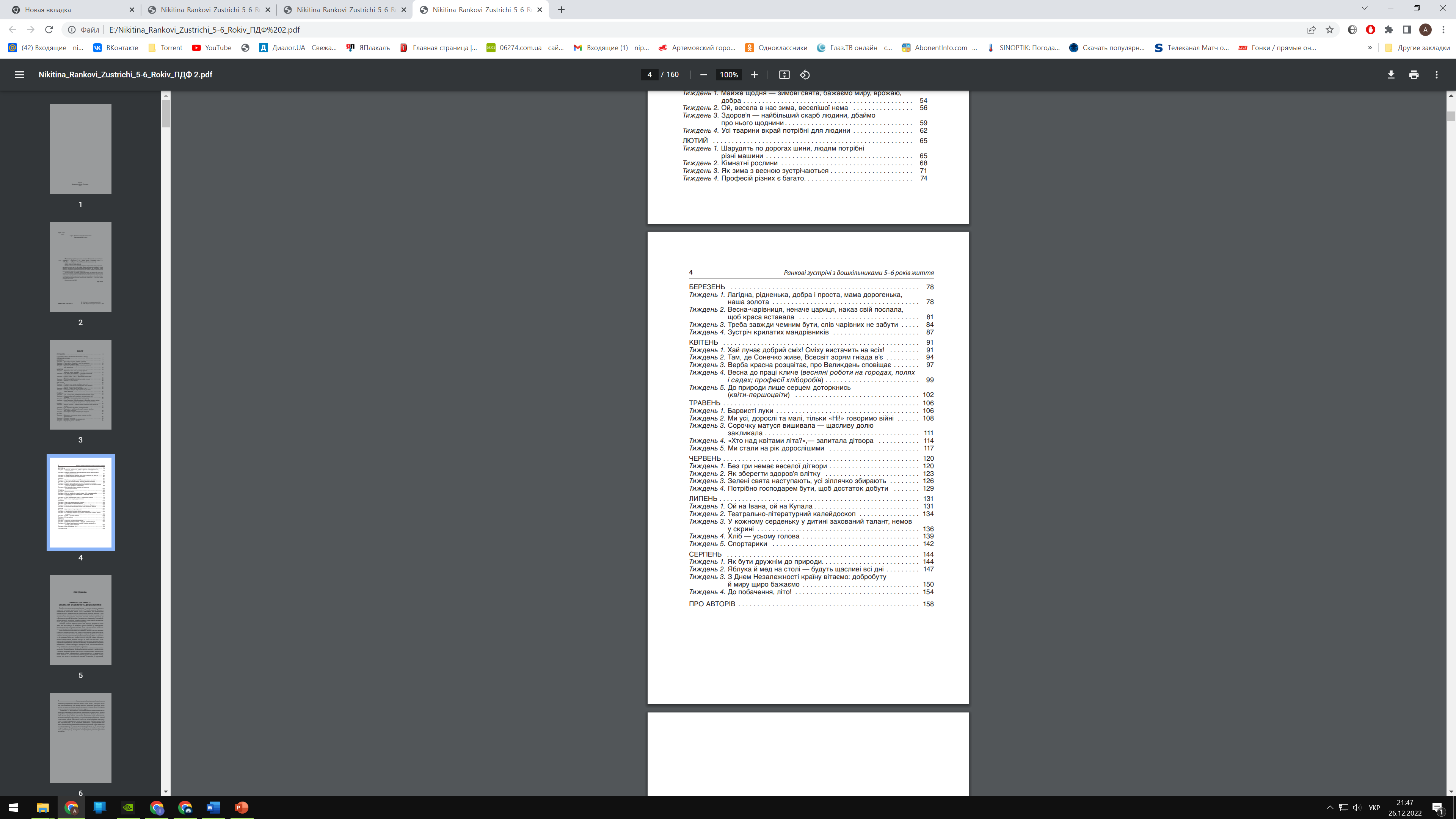 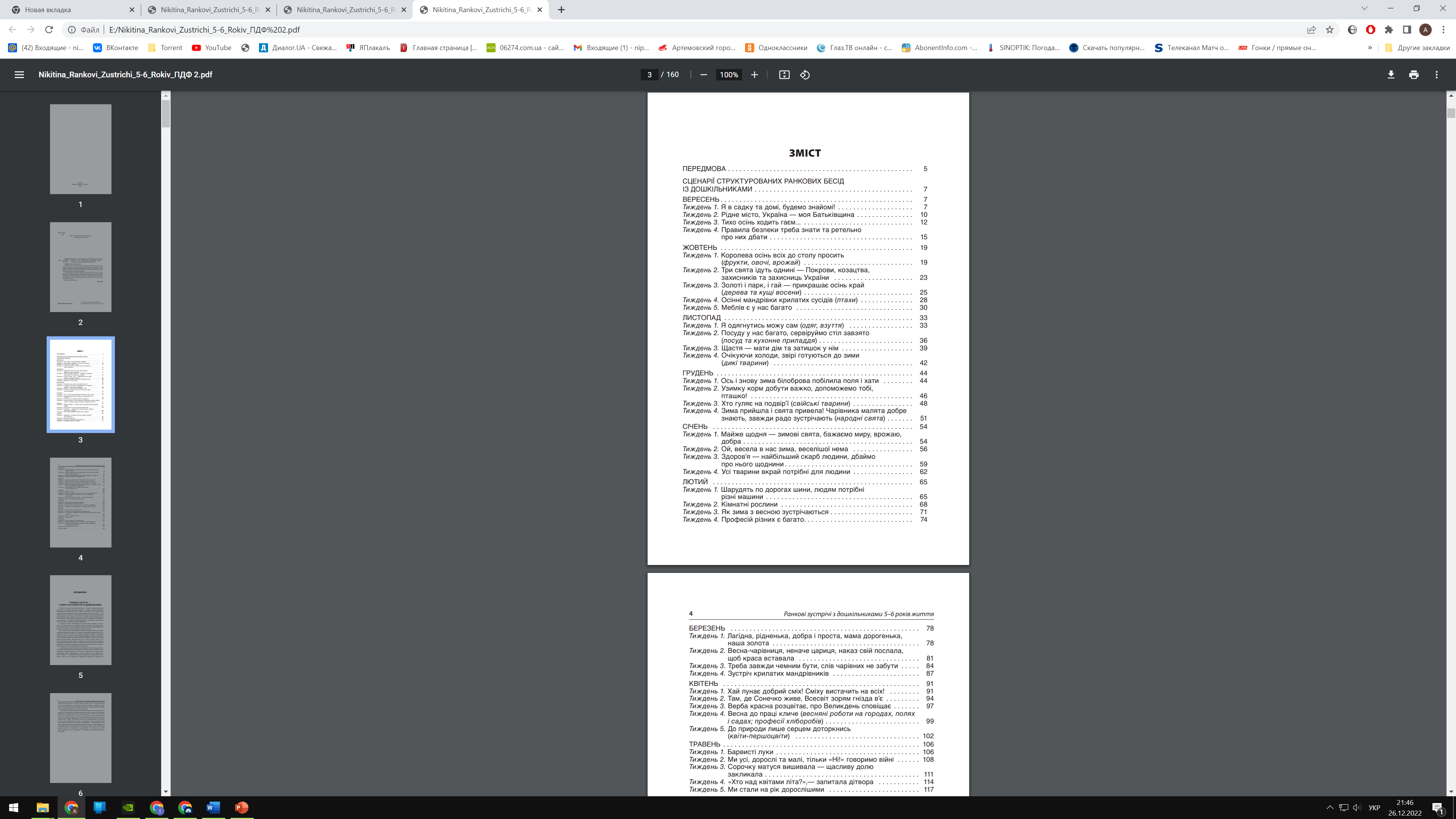 «Патріотичні паті»
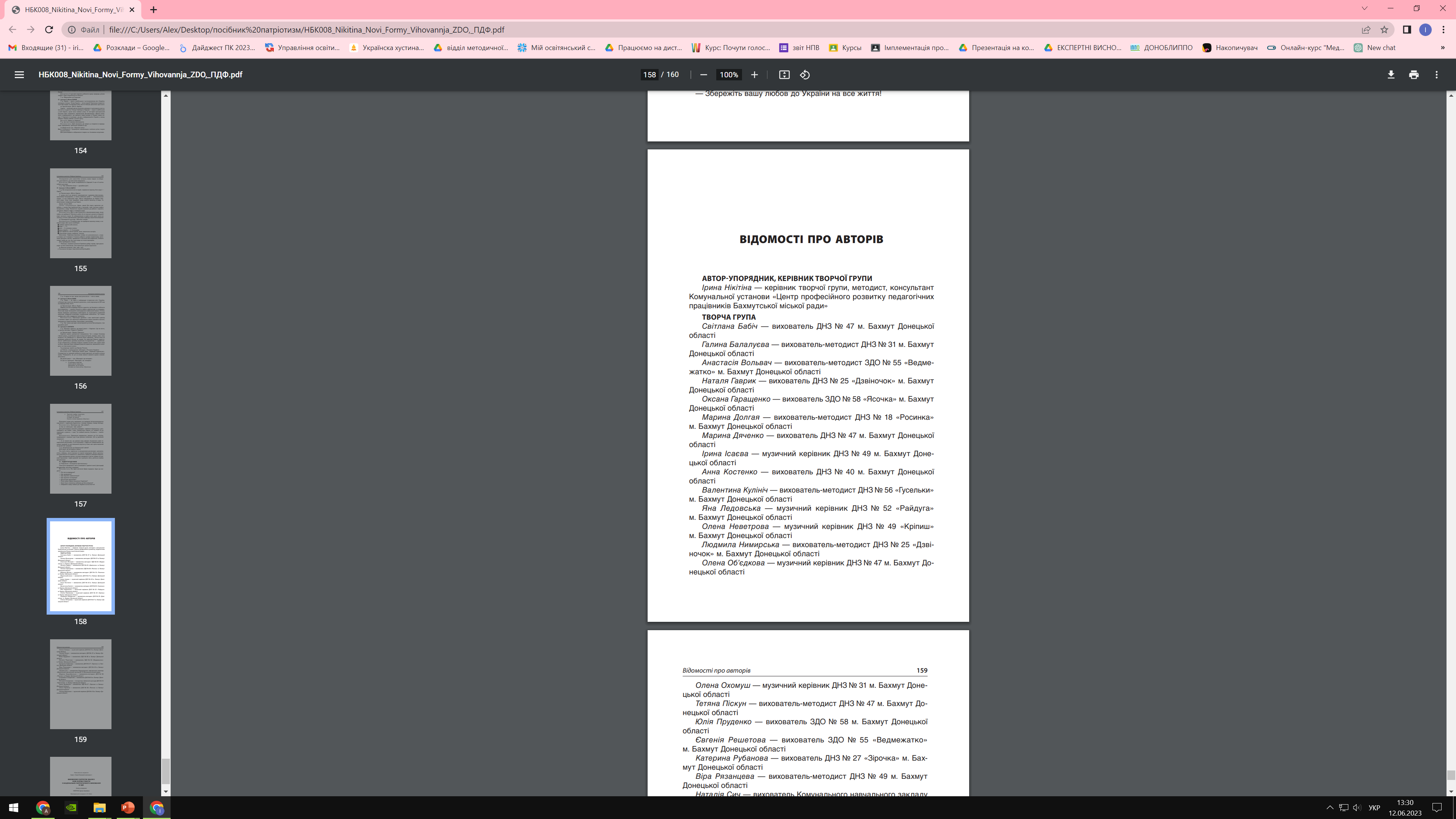 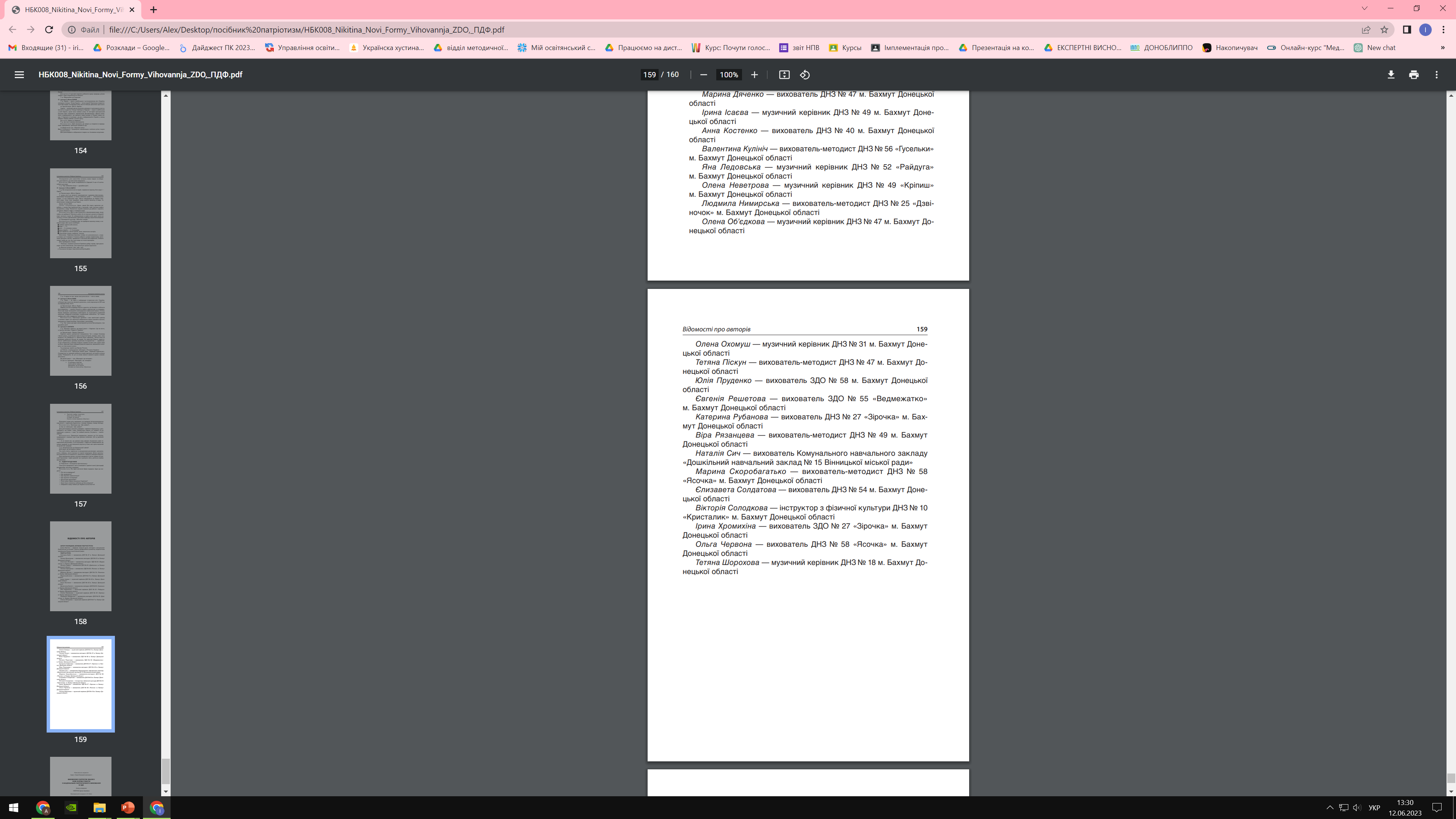 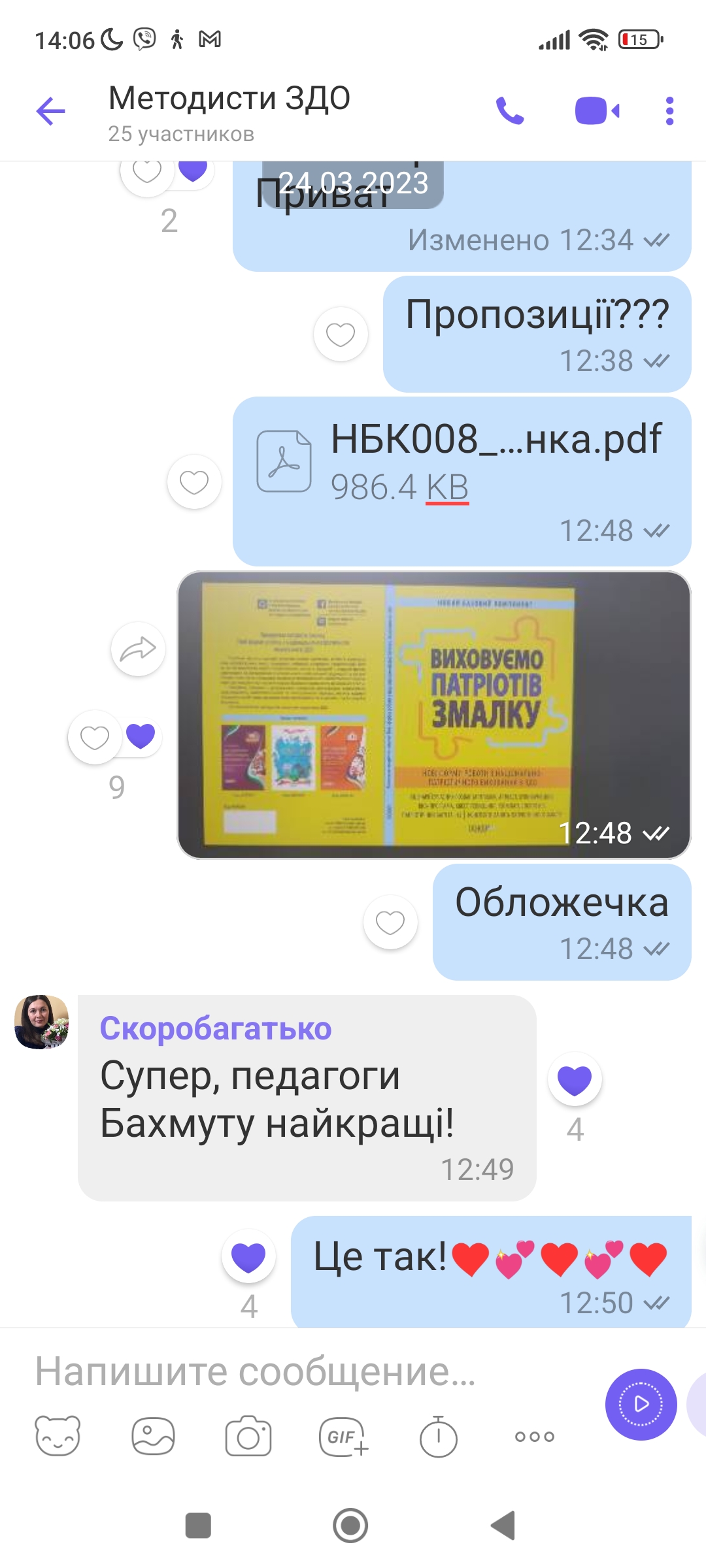 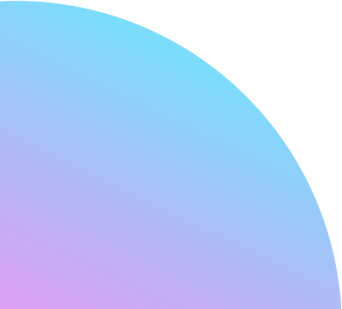 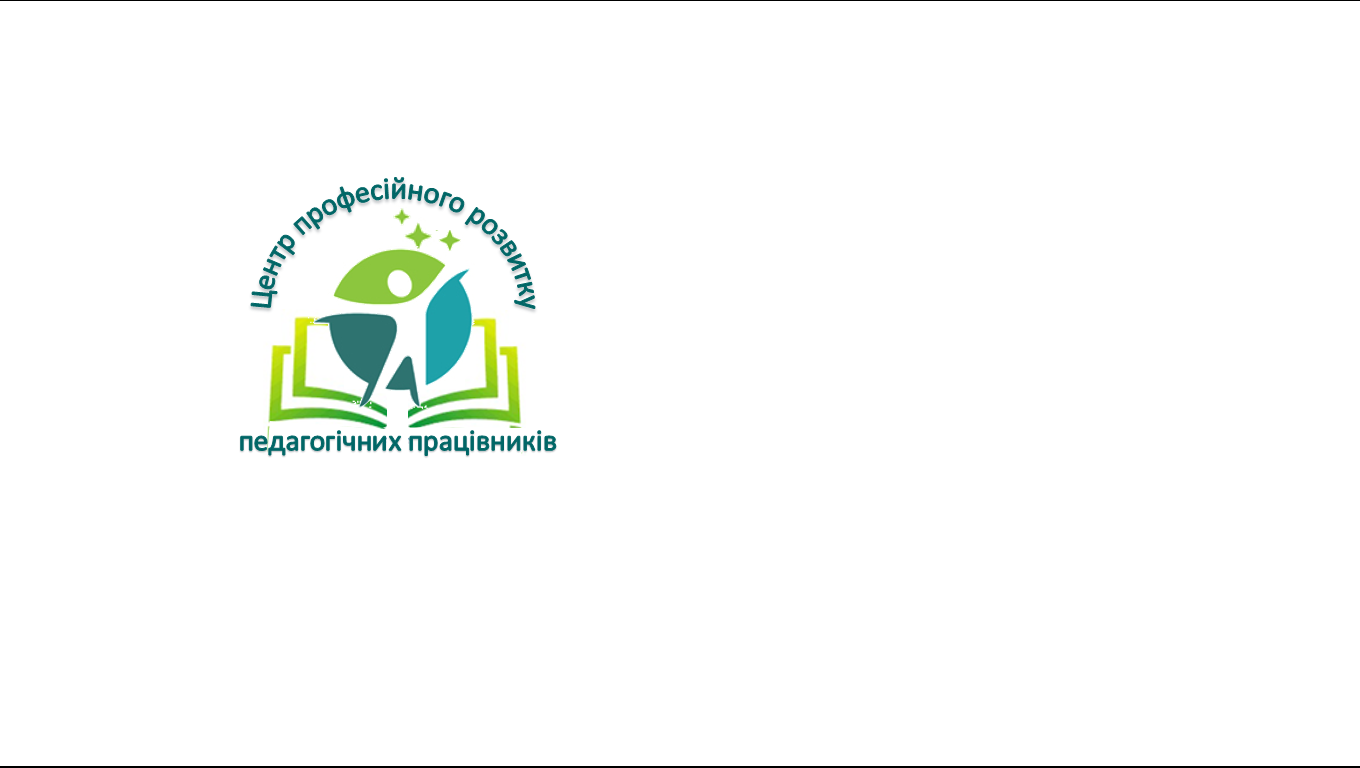 # З любов’ю         до колег міста Вінниця
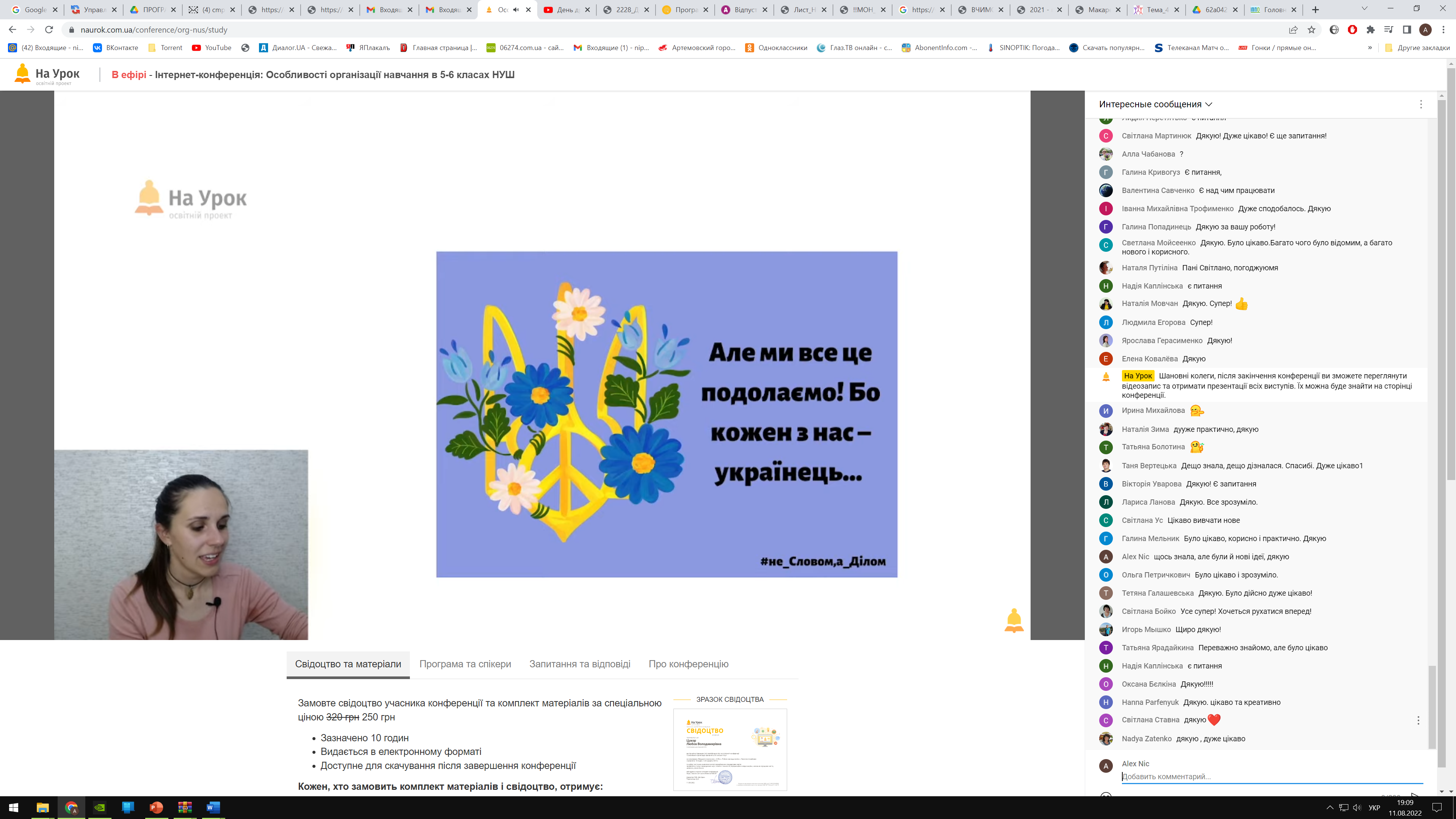 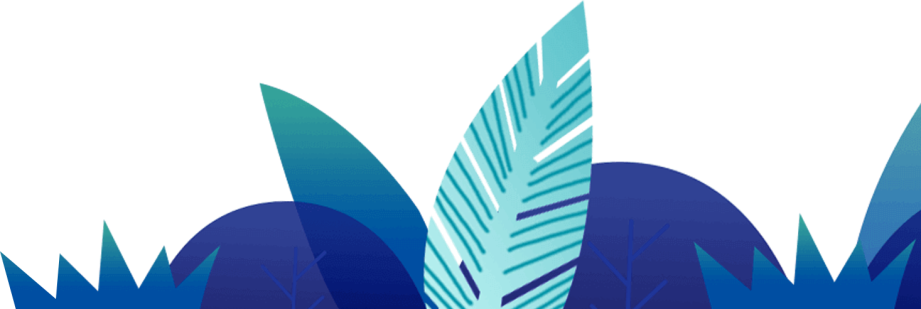